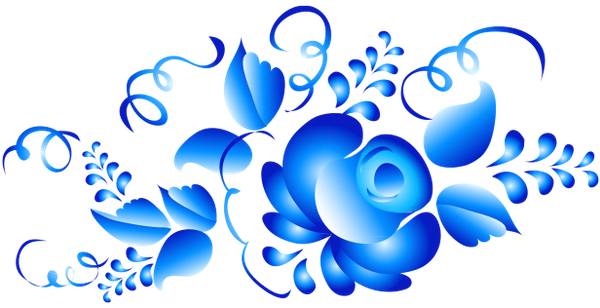 Добрый молодец и Красна девица -2019
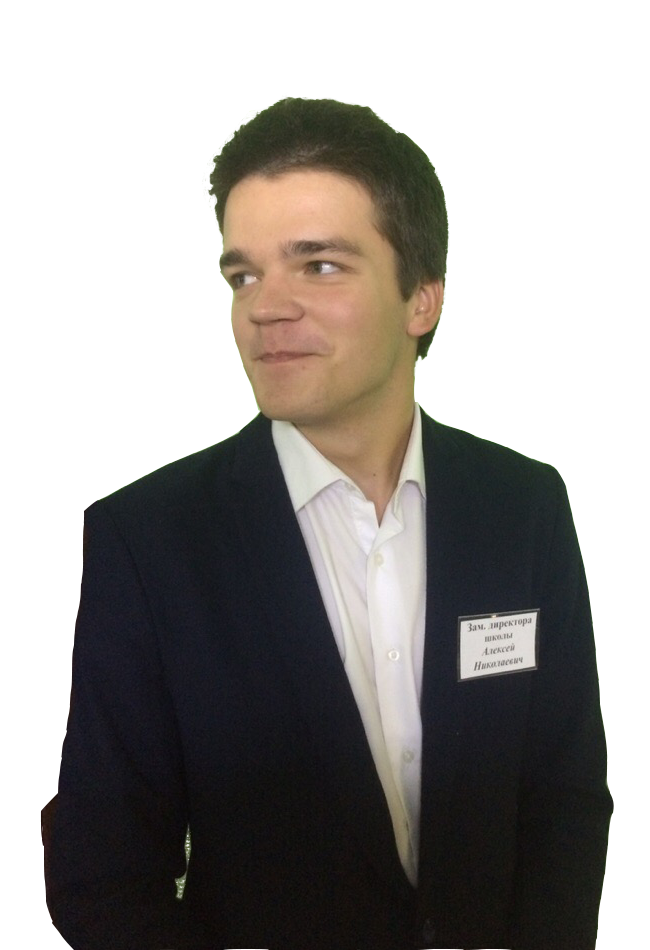 Платонов Алексей
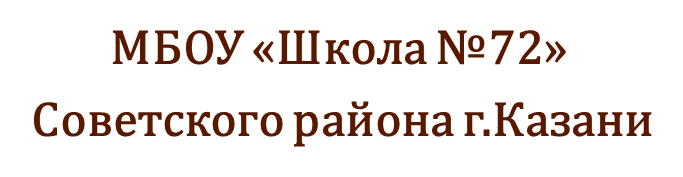 Учение и труд в 11 классе всё перетрут!
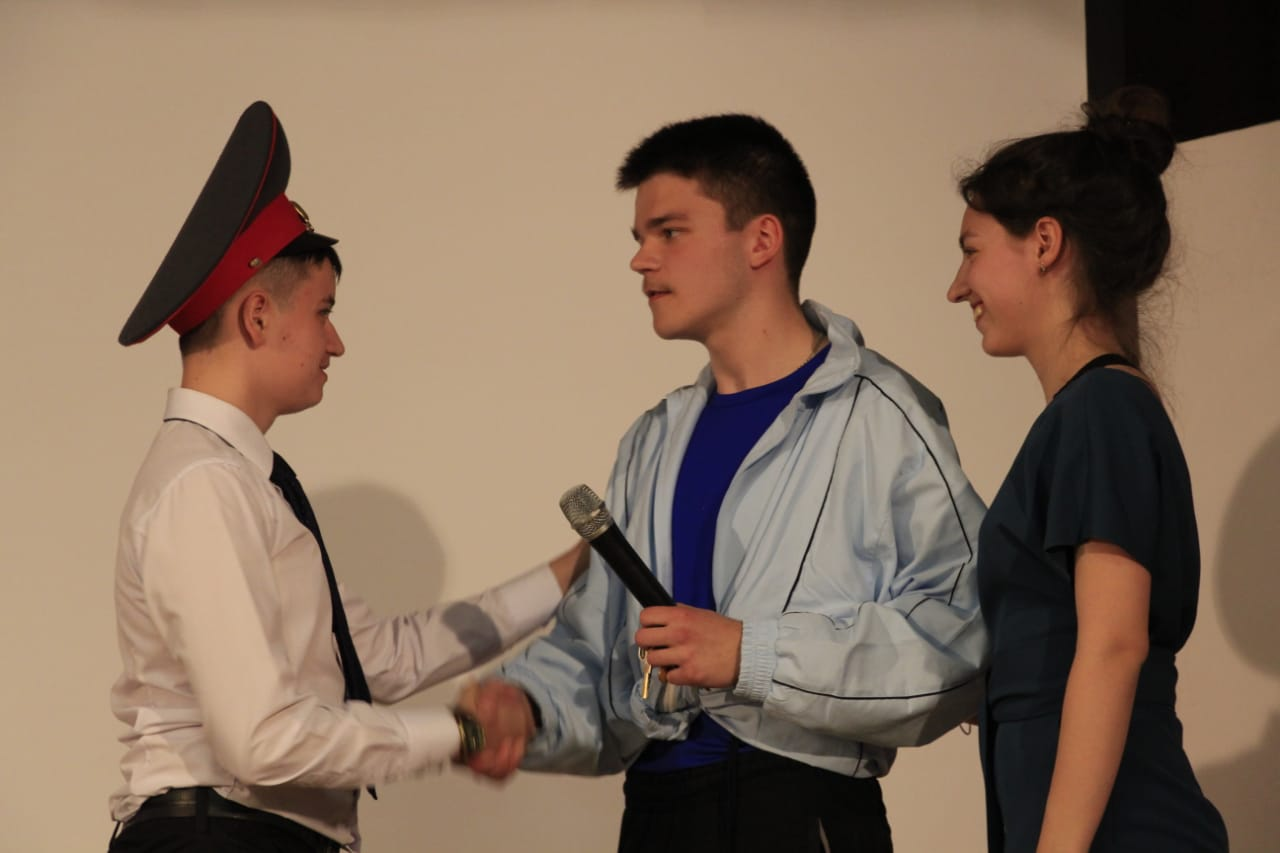 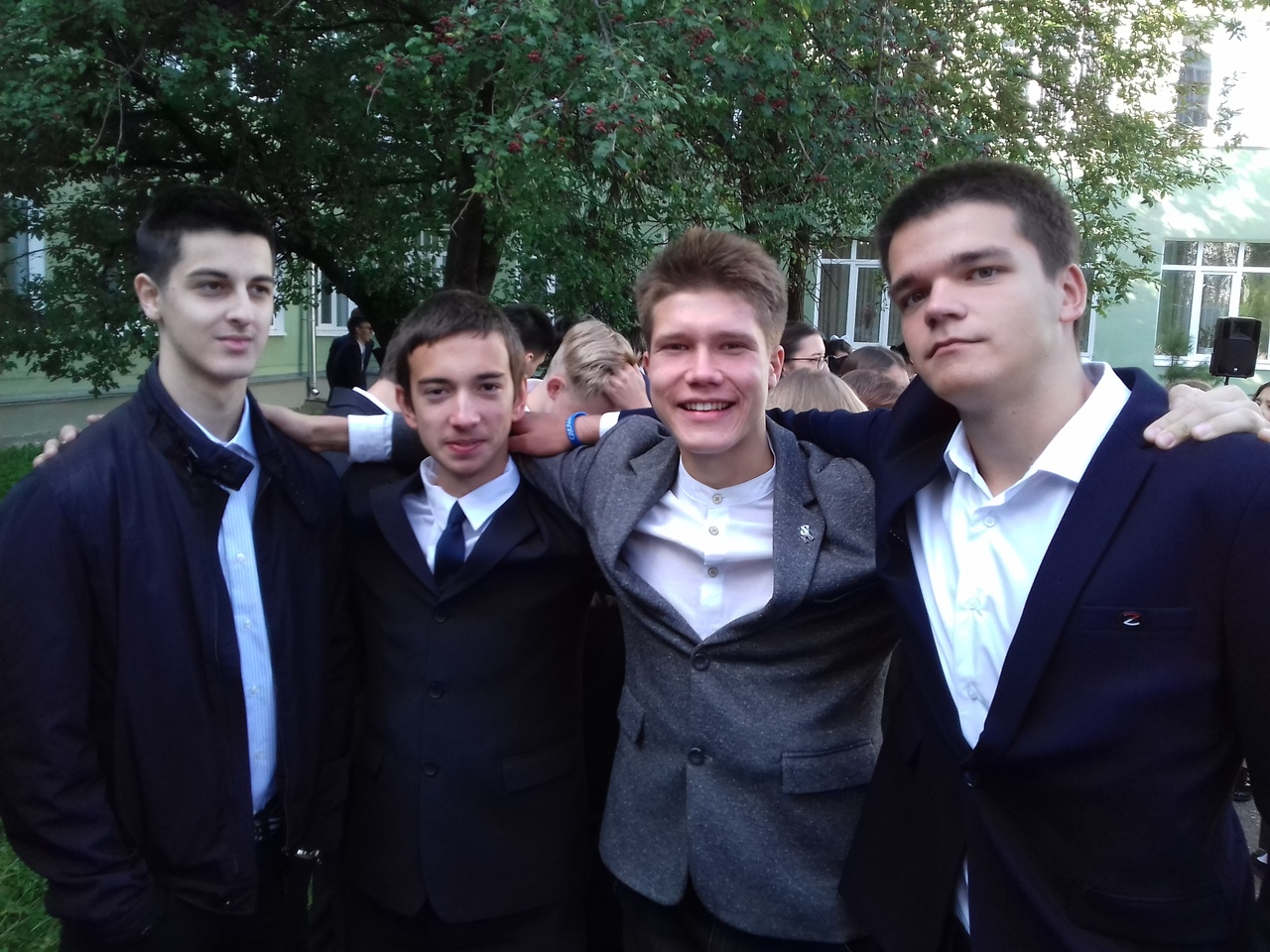 Я- коммуникабельный,
                  дружелюбный,
                          инициативный.
Солнце, воздух и вода - наши верные друзья
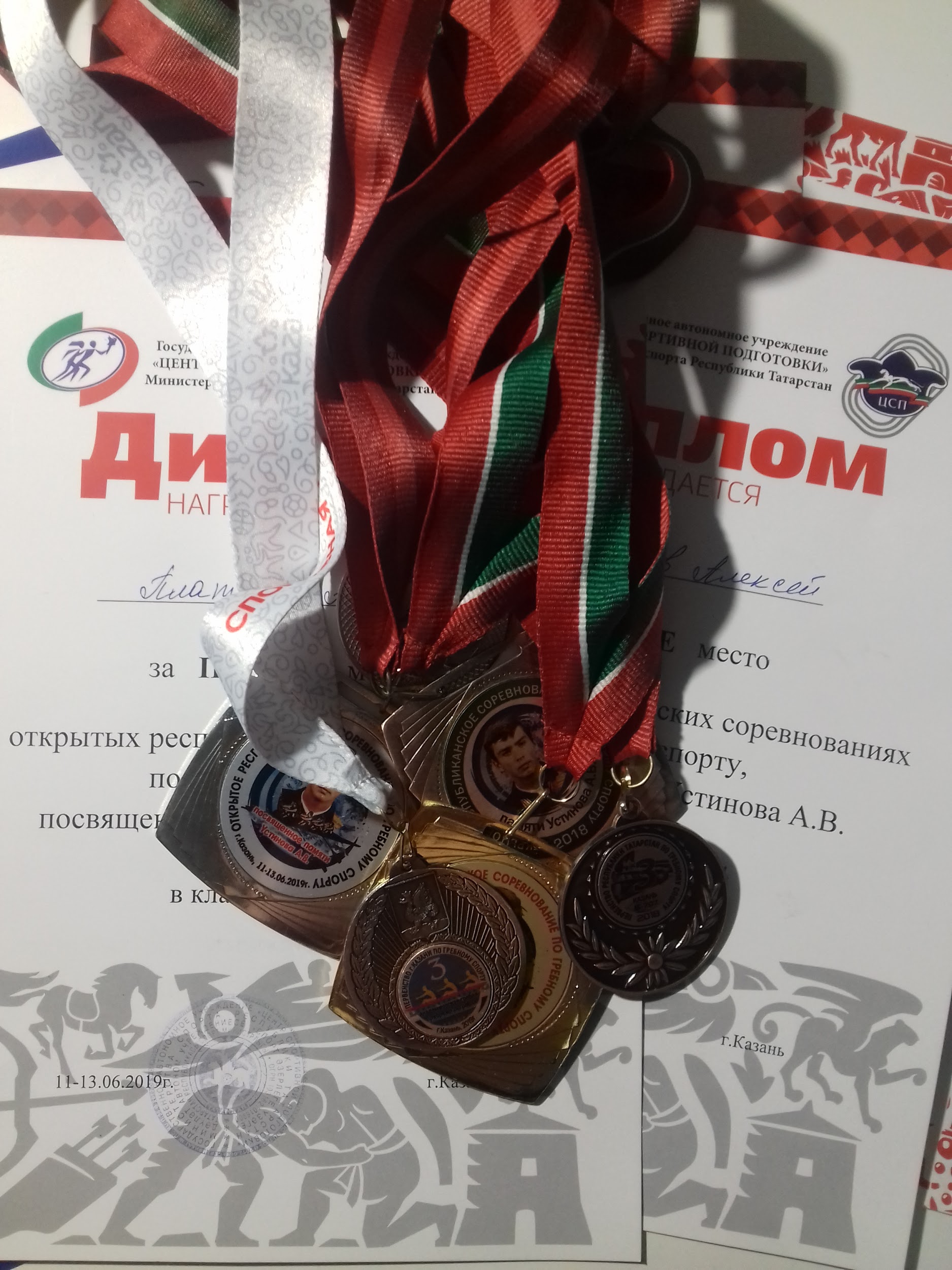 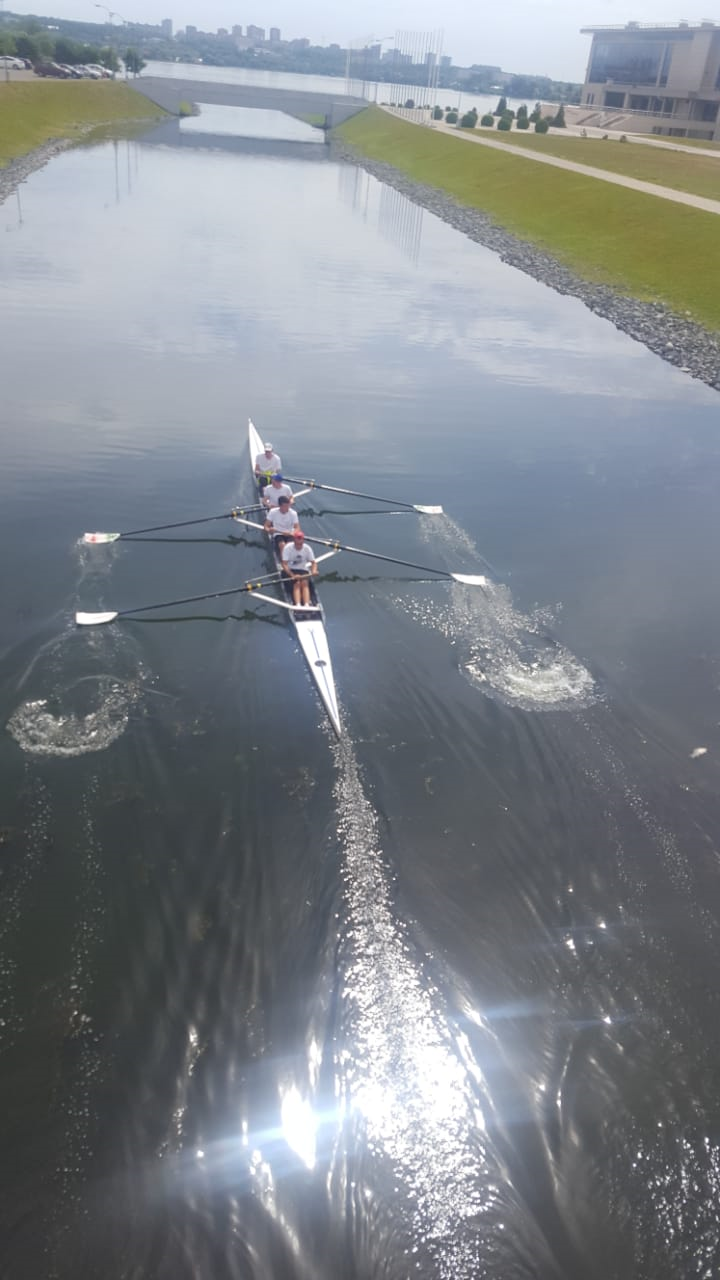 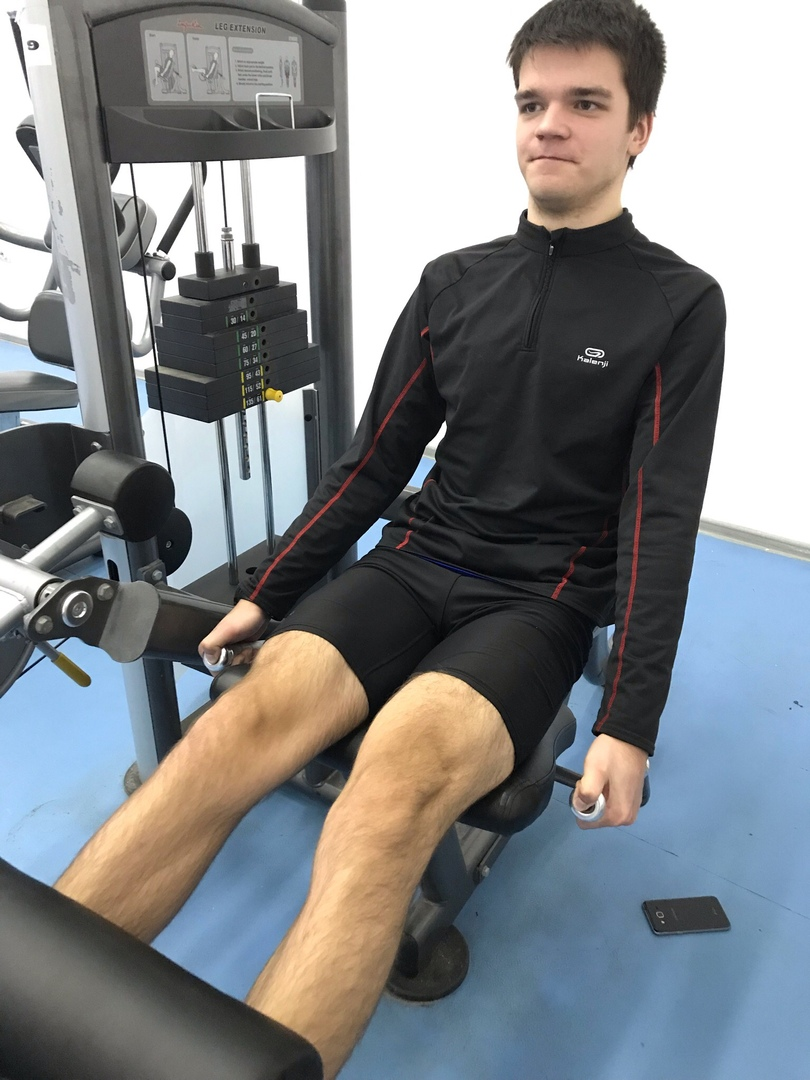 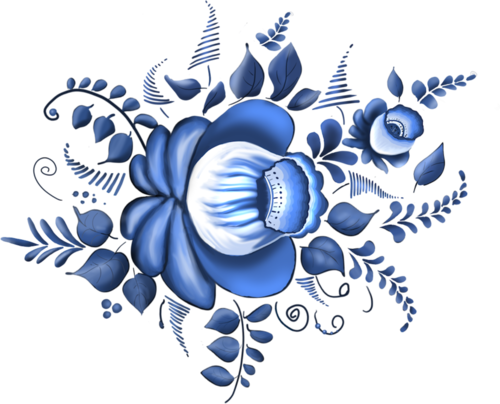 Являюсь активистом детской общественной организации «Forever young». 
Наш девиз: Сделаем школьную жизнь ярче!
Доброе братство дороже всякого богатства
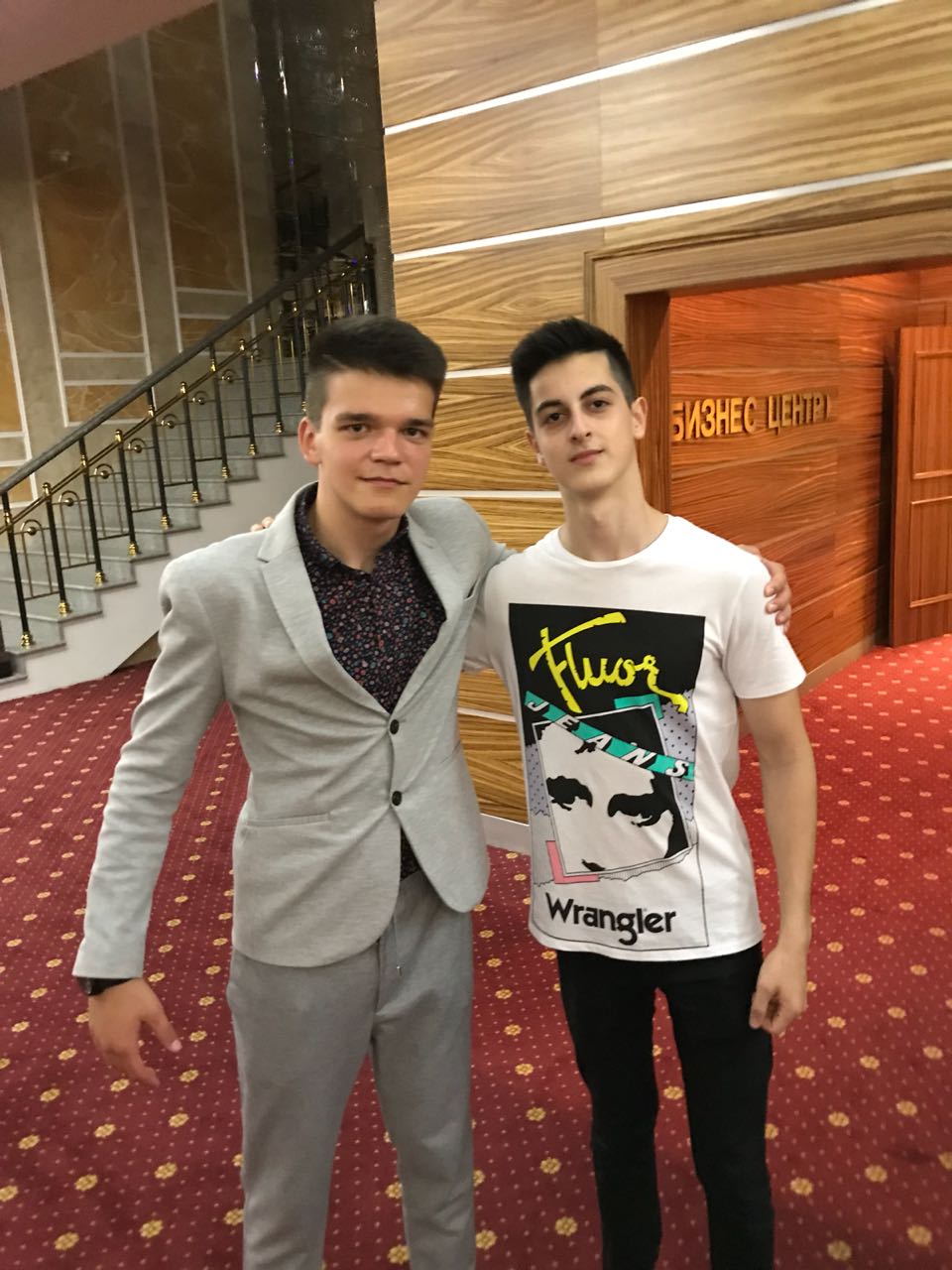 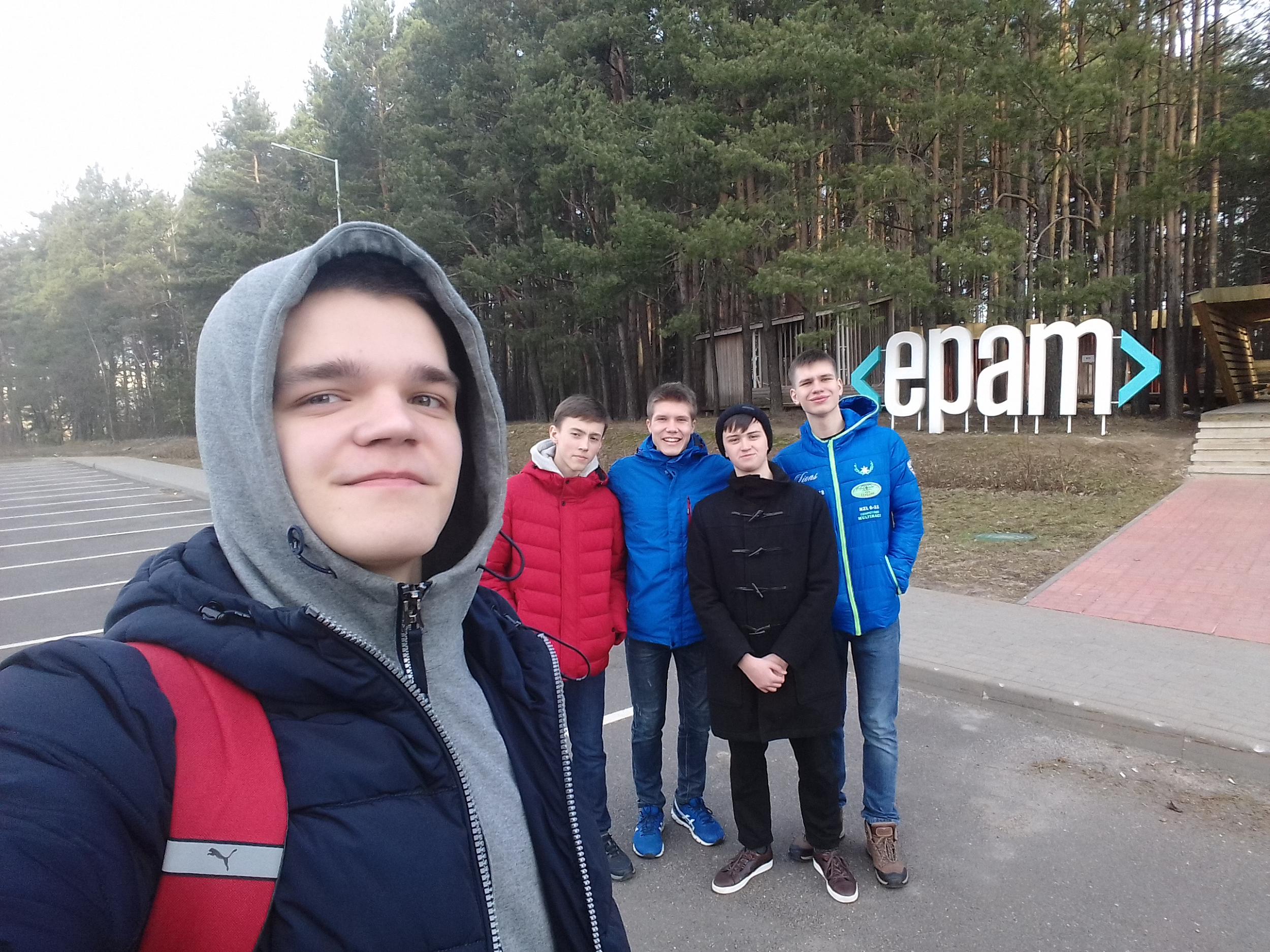 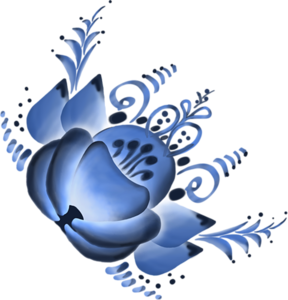 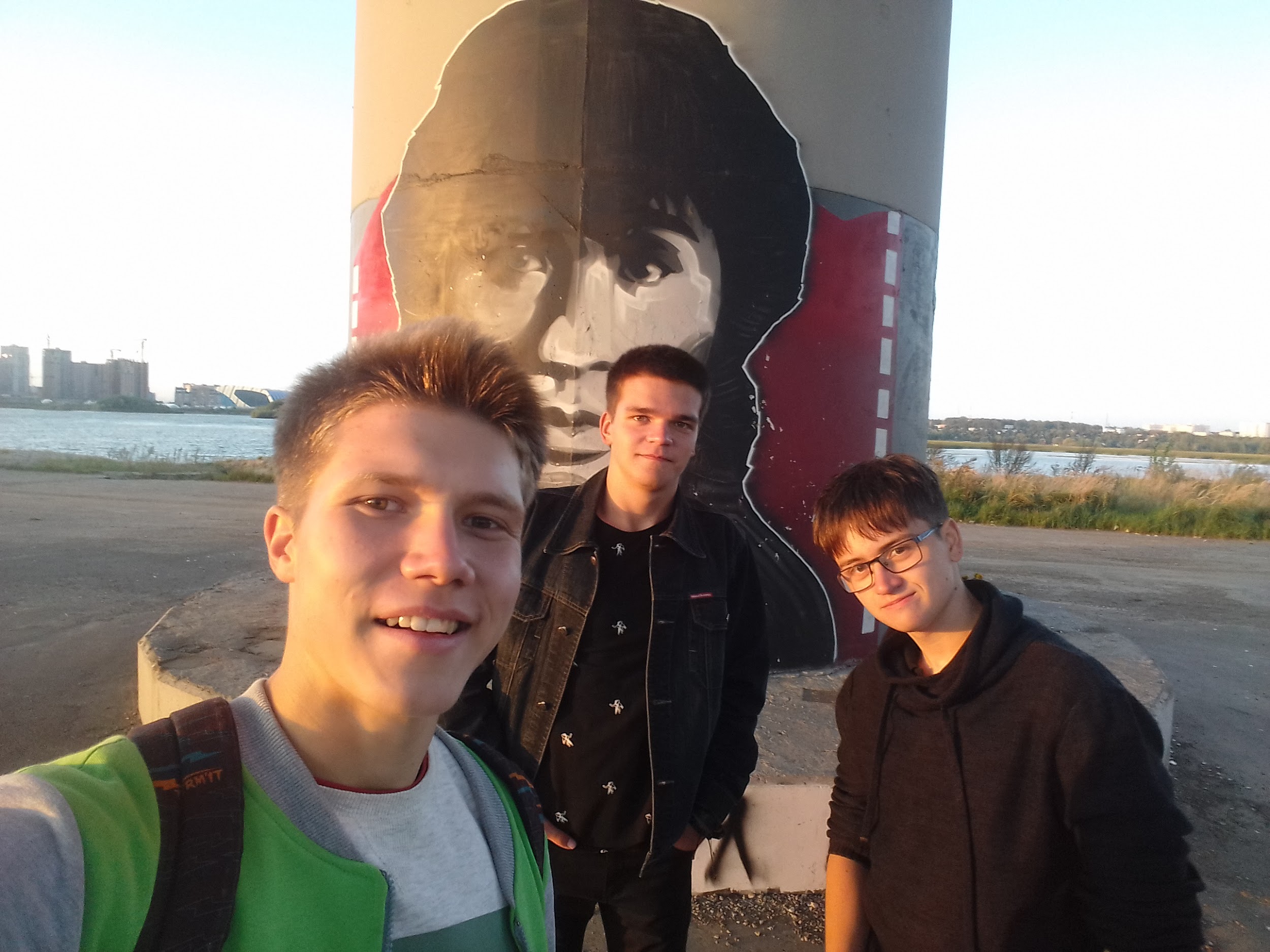 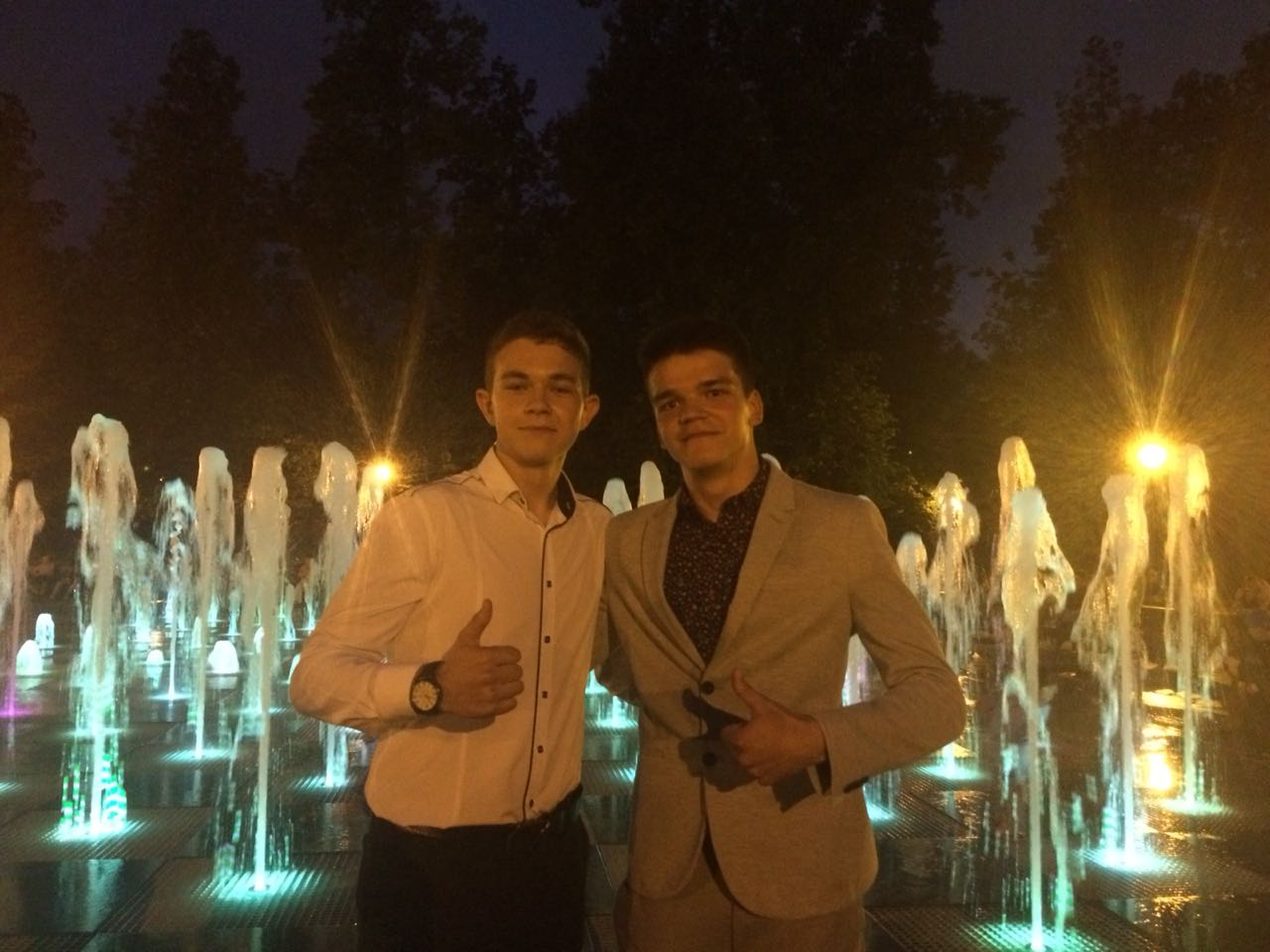 Вся семья вместе, так и душа на месте
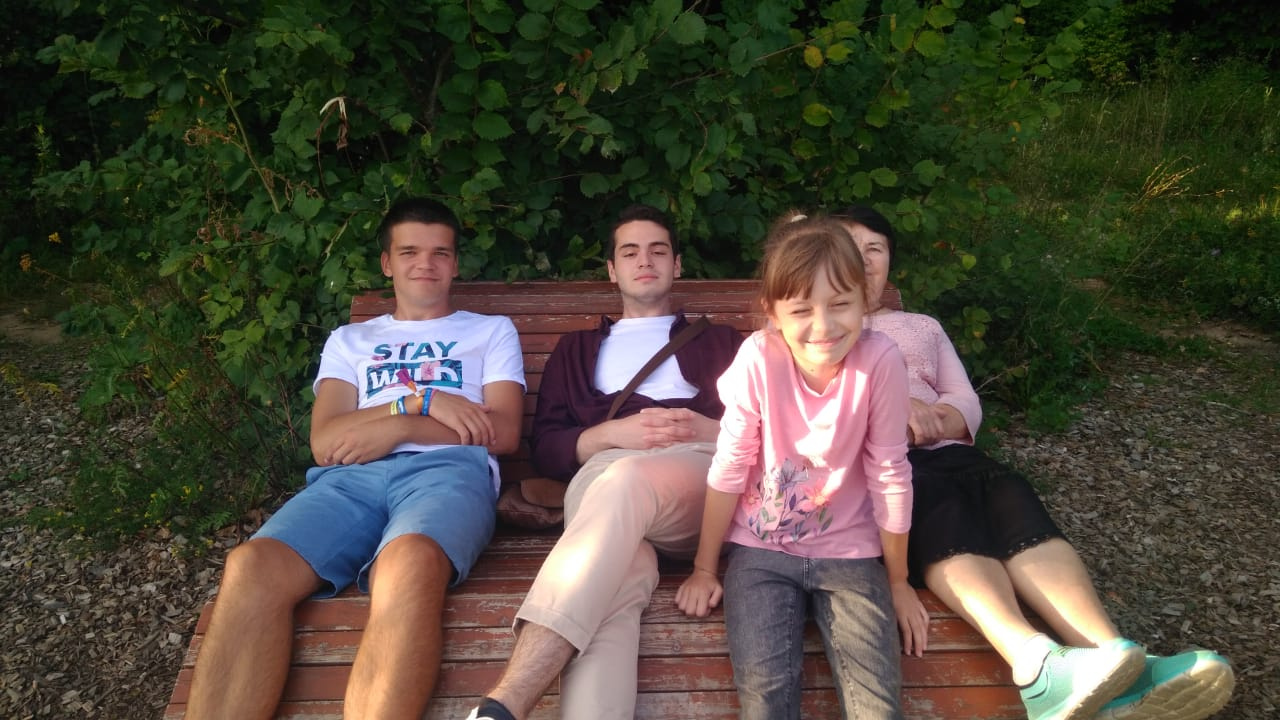 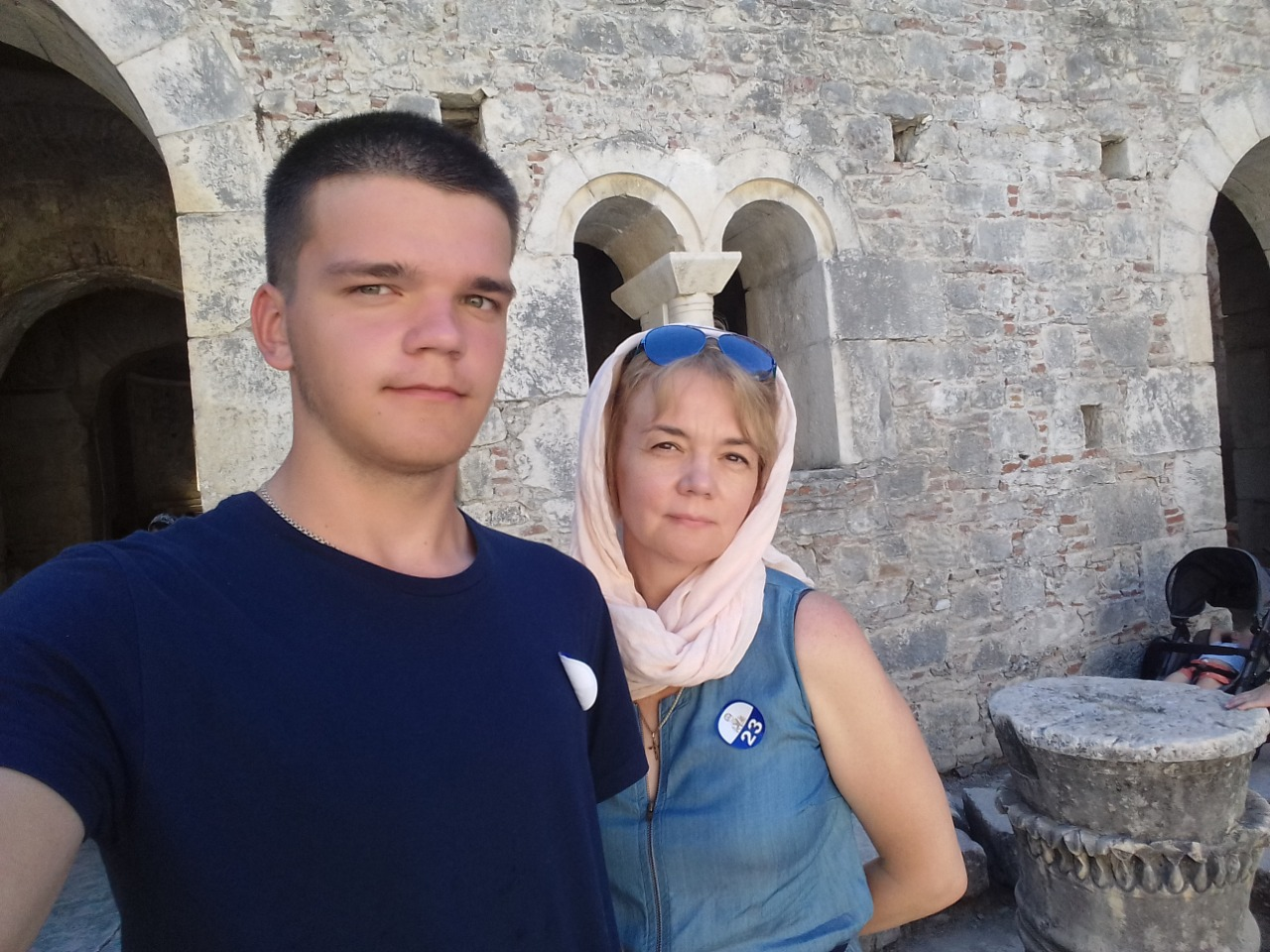 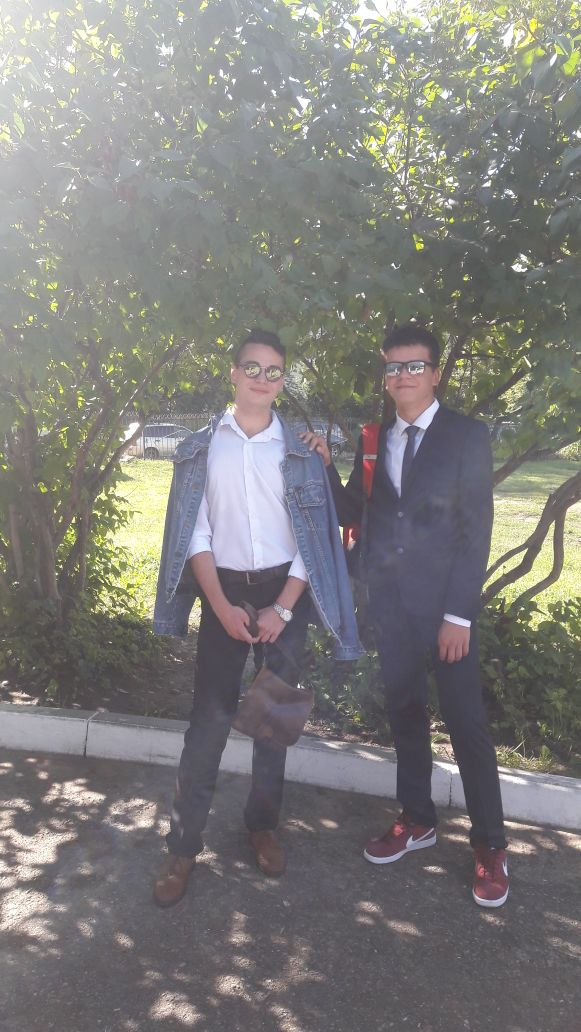 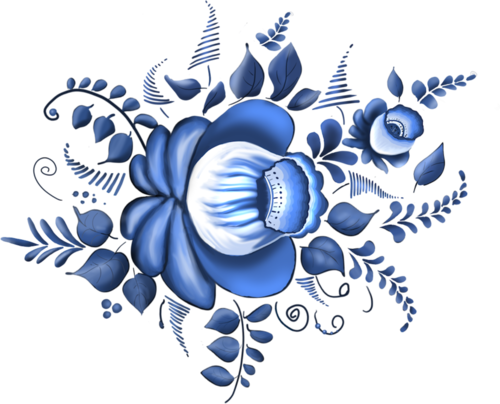 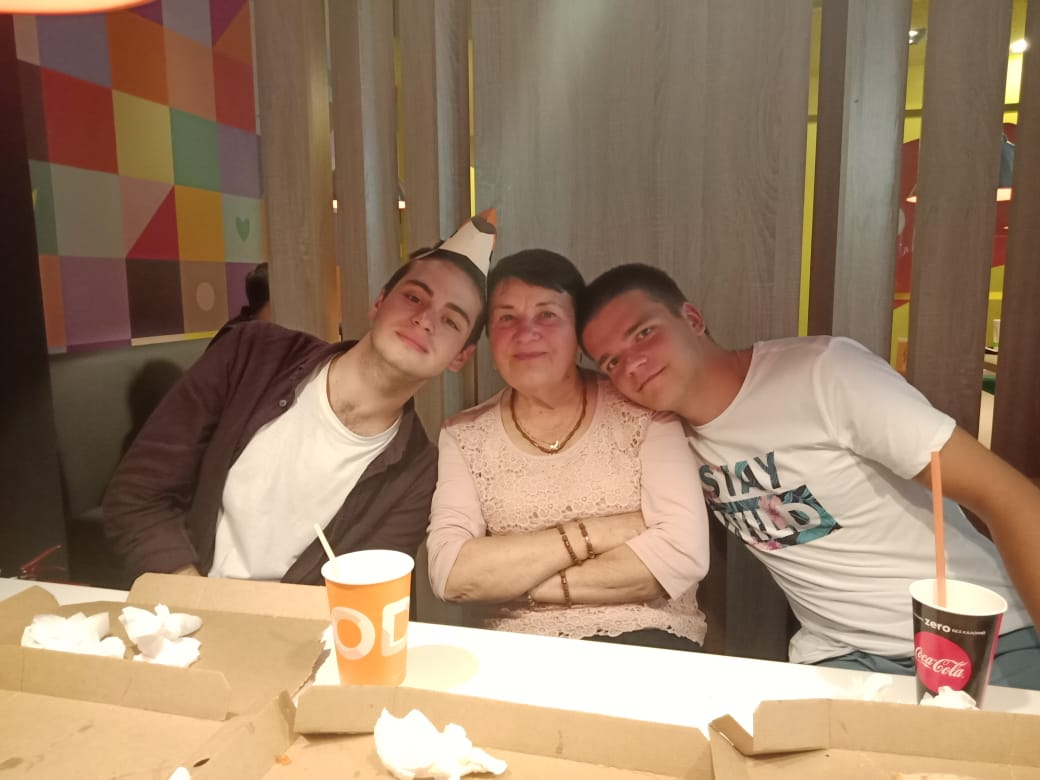 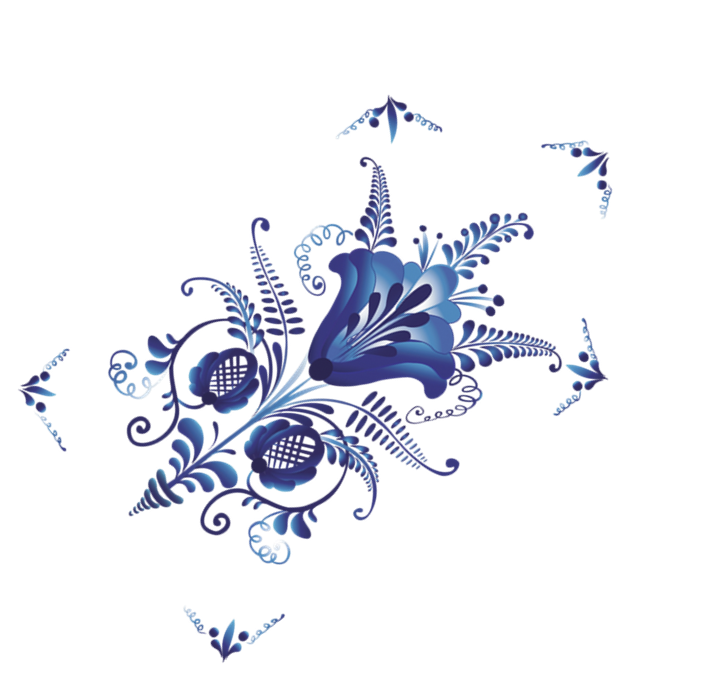 Благодарствую за внимание!